Votre séjour
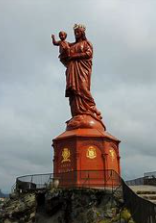 Statue notre dame du Puy
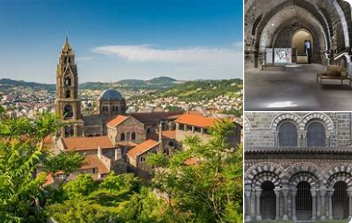 Cathédrale du puy et cloitre
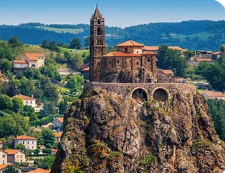 Chapelle saint MICHEL D’AIGUILHE
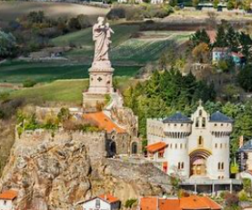 Saint Joseph d’ESPALY
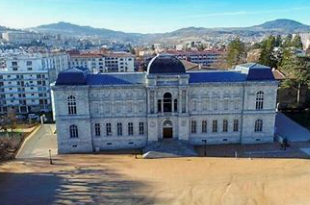 Musée Crozatier (jardin HENRY VINAY )
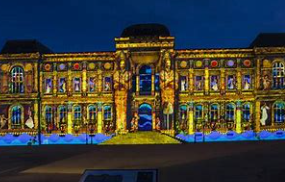 PUY des lumières
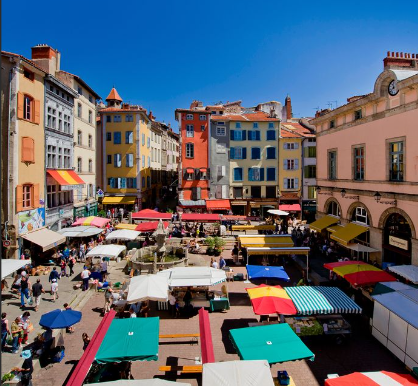 Marché  :
 le PUY :samedi matin 
 BRIVES CHARENSAC: vendredi matin
CHADRAC : dimanche matin 
COSTAROS : lundi matin
Aux alentours :
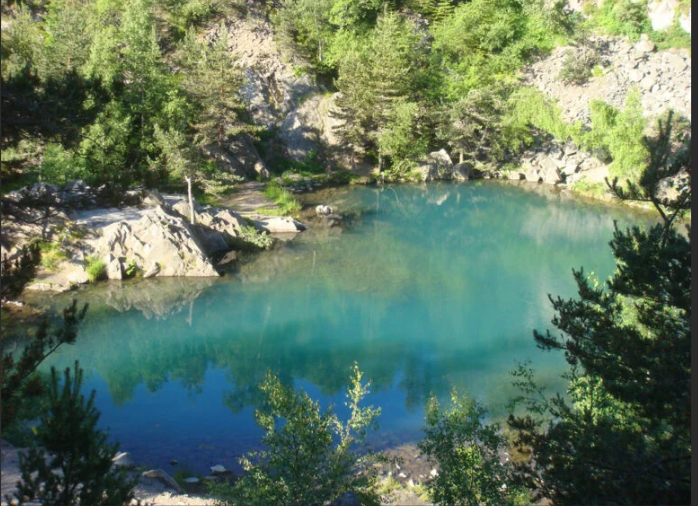 Lac bleu : LES BALAYES
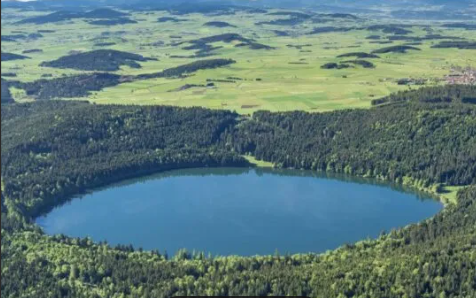 Lac du BOUCHET : CAYRES
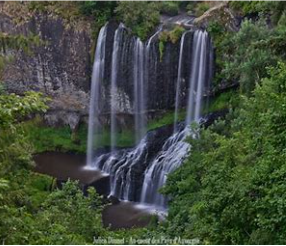 Cascade de la BEAUME : 
SOLIGNAC SUR LOIRE
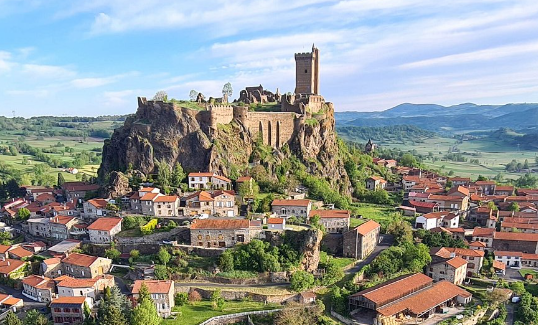 Château de POLIGNAC
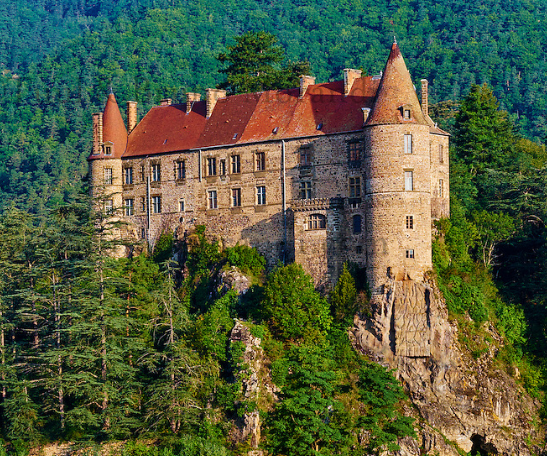 Château de LAVOÛTE SUR LOIRE
A propos de votre hébergement
Situé sur la commune de BRIVES CHARENSAC 

À coté de la voie verte allant direction LANGOGNE d’un coté
 
Et du PUY-EN-VELAY ( 3 kms) de l’autre .


Il est équipé :  frigo 
                          congélateur
                          Cafetière
                           Bouilloire 
                           Four 
                           Nécessaire de cuisine 
                           Tv 
                           Banquette BZ 
                           Salon de jardin 
                           Table et chaises repas extérieur
                           Plaque  gaz 
        


  Vous avez tout le loisir de profiter de l’extérieur, 
 
    tout en me laissant

  m’occuper de  mon péché mignon ( le jardin )
Pour tout dysfonctionnement ou problème 

n’hésitez pas a me contacter au : 06. 34 .76. 97. 50
Bon séjour
Prestations possibles pendant votre séjour
Formule petit déjeuner : café, thé, jus de fruits, viennoiseries, 
                                             beurre, confiture 
Livré le matin à 7h30 mn sur le pas de la porte
Prix : 6 euros par personne 



Formule ménage :  Juste le lit à défaire et la vaisselle à ranger 
                                   prix :  20 euros 



Formule pic nique : Profitez de votre journée pour visiter la région
                                    Un panier pic nique est prévu le matin ,
avant votre départ ( pain, pâté, salade , fromage , fruit ) 
Prix : 8 euros / personne